TARAKLI ÇOK PROGRAMLI ANADOLU LİSESİ

(Sınıf Geçme, Okul Kuralları, Nakil İşlemleri, Ödül ve Disiplin Esasları)
Okulumuz idari Kadrosu
Timuçin ÇETİNER 
Okul Müdürü

Müdür Yardımcıları
Hasan Emre MALIÇOĞLU      
Mesude KAFADAR MALIÇOĞLU                    
Emine MERVE SAYIN
Okul giriş çıkış saatleri
Pazartesi İstiklal Marşı Töreni : 08.15
Hafta İçi İlk Ders Başlangıç : 8.30
Öğle Arası Başlangıç/Bitiş : 12.30/13.30
Cuma Günleri Öğle Arası Bitiş: 14.00
Cuma Günü İstiklal Marşı Töreni : 16.20
Tüm öğrencilerin İstiklal Marşı törenlerine katılması zorundadır.
OKULUMUZDA ÖĞRENCİ KIYAFETLERİ
Öğrencilerimiz için okulumuz kıyafetleri: Üzerinde okul amblemi bulunan lacivert tişört/sweatshirt ile bej/siyah pantolondur. 
Öğrencilerimiz, insan sağlığını olumsuz yönde etkileyen ve mevsim şartlarına uygun olmayan kıyafetlerle okula gelmemelidir. 
Siyasî sembol içeren simge, şekil ve yazıların yer aldığı fular, bere, şapka, çanta ve benzeri materyalleri kullanamaz ve giysileri giyemezler.
Okul içinde saçlar temiz, sade ve bakımlı olmalıdır.
Öğrencilerimiz bel kısmı açık, kolsuz, yırtık veya delikli kıyafetler ile şeffaf kıyafetler giymemelidir.
ÖĞRENCİLERİN SAÇI VE SAKALI
Kız öğrenciler saçlarını toplayacak yada örgülü olarak okula gelecektir.
Öğrenciler okula makyaj ile gelmeyecektir.
Herhangi bir takı takılmayacaktır. 
Şal ve eşarplarda düz renklerden (bordo, lacivert, siyah) biri tercih edilecektir.
Erkek öğrenciler uzun saçla, kirli veya uzun sakal ile okula gelmeyecektir.
Herkes kişisel bakımına azami özen gösterecektir.(Banyo, tırnak kesimi, kıyafet temizliği, diş temizliği)
ÖĞRENCİ NÖBETLERİ
(1) Öğrencilerin görev ve sorumluluk bilincini geliştirmek, okulun yönetim işlerine yardımcı olmalarını sağlamak amacıyla öğrencilere nöbet görevi verilir. Ancak öğrencilere personelin yapması gereken, bedeni çalışmayı gerektiren, eğitim ve öğretimle ilgisi bulunmayan görevler verilemez. Nöbet yerleri, nöbet günleri, nöbetin başlama ve bitiş saatleriyle nöbetçi öğrencilerin görevleri okul yönetimince belirlenerek duyurulur. 
(2)Nöbetçi öğrenciler, nöbetçi öğretmene, nöbetçi müdür yardımcısına veya okul müdürüne bilgi vermek şartıyla yazılı ve uygulamalı sınava girerler. Öğrencilerin nöbet tuttuğu günler devamsızlıktan sayılmaz. 

Zemin Kat nöbetçi öğrencisi 2. kattaki sınıfların ders defterlerini, 
1. Kat nöbetçi öğrencisi 1. kattaki sınıfların ders defterlerini son ders saatinin son 10 dakikasında Müdür Yardımcısı Emine Merve SAYIN’ın odasına bırakacaktır. 
Meslek Sınıflarının 9. ve 10 saatlerindeki ders çıkışlarında ders defterlerini sınıf başkanları Müdür Yardımcısı Emine Merve SAYIN’ın odasına bırakacaktır.
Teneffüs ve öğle arası
Teneffüsler 10 dk.

İlk tenefüs 15 dk ve 4. dersin tenefüsü 5 dk’dır.

Öğle arası 1 saattir.

Nöbetçi öğrenciler öğle arası ve teneffüslerde görevlerine devam edecektir.
Taşımalı öğrencilerin yemek dağılımı
Servis ile gelen öğrenciler için okulumuzda yemek yapılmaktadır.
Servis ile gelen öğrenciler öğle arası hiçbir şekilde okuldan ayrılamazlar.
Teneffüs saatlerinde okulun bahçesinden dışarı çıkılması yasaktır.
Nöbetçi öğrenciler okulun yemeğinden öğle arasına girilmeden önce yemek yiyebilirler. Sonrasında nöbet yerlerine geçmeleri gereklidir.
KaNtin ve katlara yiyecek içecek çıkartma
Kantin ve bahçede bulanan masaları kullandıktan sonra temiz bir şekilde bırakmalısınız.
Katlara ve sınıflara yiyecek ve içecek kapalı dahi olsa kesinlikle çıkarılması yasaktır.
Kantin ve sınıflarda oturduğunuz masaların temizliğinden oturan kişi sorumludur.
Okul yolu ve öğrenci tuvaletleri
Okul tuvaletlerinde, okul çevresi veya okul yolunda sigara, tütün vb. maddeler kullanılması yasaktır. Kullananların tespiti halinde gerekli disiplin işlemleri yapılacaktır.

Öğrenci tuvaletlerine kasıtlı bir şekilde temiz bırakmamak veya zarar vermek disiplin suçudur. (Tuvalet içi, lavabo ve duvarlar dahil olmak üzere temiz bırakılacak)
Okul servisleri
Öğrenci servisleri sadece listede isimleri bulunan öğrenciler tarafından kullanabilir.
Servis ile gelen öğrenciler velisinin izni olmadan okuldan ayrılamaz.
Servis ile gelen öğrenci servis ile dönmesi gereklidir.
Her öğrenci kendi isminin bulunduğu servis aracı ile gelip gitmesi gereklidir.
SINIF BAŞKANLIĞI
Bir sınıfta bulunan öğrenciler, sınıf öğretmeni rehberliğinde her ders yılı için sınıf başkanı ve başkan yardımcısı seçer. Boşalan sınıf başkanlığı için aynı yolla seçim yapılır.  

Sınıf başkanlığına ve başkan yardımcılığına aday olacak öğrencilerde; disiplin cezası almamış olmak ve örnek davranışlara sahip olmak şartı aranır. 

Seçilme şartlarını kaybeden sınıf başkanı ve yardımcısı sınıf rehber öğretmeni tarafından görevden alınır.
GEÇ GELME ve DEVAMSIZLIK
Geç gelen öğrencilerin derse alınma şekli ve süresi ders yılı başında öğretmenler kurulunca kararlaştırılarak veli ve öğrencilere duyurulur. Birinci ders saati dışındaki geç gelmeler devamsızlıktan sayılır.  Birinci Derse gelmemeleri veya geç gelmeleri halinde GEÇ olarak sisteme girilir.
Günlük toplam ders saatinin 2/3 ü ve daha fazlasına gelmeyenlerin devamsızlığı bir gün, diğer devamsızlıklar ise yarım gün sayılır.  
6 ders saati gelmeyen öğrenci 1 gün,
 5 ve altı ders saati gelmeyen öğrenci yarım gün yok sayılır.
GEÇ GELME ve DEVAMSIZLIK
Devamsızlık süresi özürsüz 10 günü, toplamda 30 günü aşan öğrenciler, ders puanları ne olursa olsun başarısız sayılır ve durumları yazılı olarak velilerine bildirilir. 
1. dereceden yakınını kaybedenlerin özürsüz devamsızlık süresi olan 10 günü geçmemek şartıyla toplam devamsızlık süresi 40 gün olacaktır.

İki gün peş peşe okula mazeretsiz gelmeyen öğrencinin velisi sınıf rehber öğretmeni tarafından telefon ile aranıp bilgi verilir.
GEÇ GELME ve DEVAMSIZLIK
Özürsüz olarak yapılan her bir devamsızlık günü haftalık ders çizelgesinde belirtilen sosyal sorumluluk çalışmaları için öngörülen süreye 1 saat olarak ayrıca eklenecektir. 
(Örneğin bahçe temizliği)
Sınıf tekrarı hakkı bulunmayanların okulla ilişikleri kesilerek Açık Öğretim Lisesi veya Mesleki Açık Öğretim Lisesine gönderilir. 
Devamsızlık nedeniyle başarısız sayılan ve öğrenim hakkı bulunan öğrenciler takip eden öğretim yılında 1 defaya mahsus okula devam ettirilir. 
Öğrencinin devamsızlık yaptığı süreye ilişkin özür belgesi veya yazılı veli beyanı, özür gününü takip eden en geç 5 iş günü içinde okul yönetimine velisi tarafından verilir.
Veli okul iletişimi
Veliler genel görüşmelerini öncelikli olarak sınıf rehber öğretmenleri ile kararlaştırarak şube rehber öğretmenleri ile yaparlar.
 
Öğrencilerin izin işlemleri için yasal süresi içerisinde ilgili müdür yardımcısı  Emine Merve SAYIN ile görüşürler.  Öğrenci raporları 5 gün içerisinde velileri tarafından teslim edilecektir. Telefonla alınan veli izinlerinin en geç 5 gün içerisinde okula gelip izin dilekçesi verilmesi gerekmektedir. Aksi takdirde özürsüz devamsızlık olarak sisteme yansıyacaktır.
Nakil İşlemleri
Nakil ve geçiş başvurusu, her ayın ilk iş gününden son iş gününe kadar veli tarafından çalışma saatleri içerisinde öğrencinin öğrenim gördüğü okul müdürlüğüne dilekçe ile yapılır. 
    Ortaöğretime geçiş sistemine bağlı olarak yapılan yerleştirmeye esas nakil işlemleri, merkezi sınav puan üstünlüğüne ve okulların açık kontenjanlarına göre gerçekleştirilir.

Başvuru, öğrencinin nakil şartlarını taşıması hâlinde naklen gidilmek istenilen okul müdürlüğüne e-Okul sistemi üzerinden iletilir. 

Onay Veya Ret İşlemi Nakil İstenilen Okul Müdürlüğünce E-okul Sistemi Üzerinden Ayın Son İş Günü Çalışma Saatleri İçerisinde Gerçekleştirilir. (M.38-4a)
Alan bölüm seçimi
Öğrenciler okulun ilk iki haftası bölümleri ve okulu tanır.
İki hafta sonunda öğrencilere dilekçe dağıtılarak hangi bölümleri istedikleri bölümleri istek sıralarına göre yazmaları istenir.
Bölüm seçimi puan sıralamasına göre yapılır. 
Okulumuzda iki bölüm mevcuttur.(Bilişim Teknolojileri ve Yiyecek İçecek Hizmetleri Bölümleri)
SINIF GEÇME
Öğrenci başarısını ölçme ve değerlendirmede 100’lük puan sistemi kullanılır.
     Sınav, performans ve projeler ile uygulamalar, 100 tam puan üzerinden değerlendirilir.Değerlendirme sonuçları, not çizelgelerine puan olarak yazılır.
Not Sistemi
 Puan değerleri ve dereceleri aşağıdaki  gibidir.
     Puan               Derece
     85,00-100:     Pekiyi
     70,00-84,99:  İyi
     60,00-69,99:  Orta
     50,00-59,99:  Geçer 
     0-49,99:          Geçmez
SINIF GEÇME
50 başarı puanı sınıf geçmek için yeterli olmayacak. Yeni ders ortalaması 50 olan öğrencilerden en fazla 3 dersten başarısız olanlar, sorumlu olarak bir üst sınıfa geçebilecek. Yönetmeliğe göre liselerde 4 ders ve üzeri zayıfı olan öğrenciler sınıf tekrarı yapacak.
Başarılması zorunlu ders: Türk dili ve edebiyatıdır.
Anadolu meslek programında bazı meslek dersleri de başarılması zorunlu dersler arasındadır meslek dersleri öğretmenleri kendi bölümündeki başarılması zorunlu dersleri ders esnasında söyleyecektir.
sınıf tekrarı ve öğrenim hakkı
Doğrudan, yılsonu başarı puanıyla veya sorumlu olarak sınıf geçemeyenlerle devamsızlık nedeniyle başarısız sayılanlar sınıf tekrar eder. 

Sınıf tekrarı orta öğrenim süresince en fazla bir defa yapılır. Öğrenim süresi içinde ikinci defa sınıf tekrarı durumuna düşen öğrencilerin ders yılı sonunda okulla ilişiği kesilerek Açık Öğretim Lisesine veya Mesleki Açık Öğretim Lisesine kayıtları yapılır. (M.59-1-a)
Takdir – Teşekkür Belgeleri
Öğrenci ödül ve disiplin kurulu, derslerdeki gayret ve başarılarıyla üstünlük gösteren, tüm derslerden başarılı olan, dönem puanlarının ağırlıklı ortalaması 70.00 den aşağı olmayan ve davranış puanı 100 olan Öğrencilerden;
    a) 70.00-84.99 arasındakileri Teşekkür Belgesi,
    b) 85.00 ve daha yukarı olanları Takdir Belgesi ile
         ödüllendirir.
Bir ders yılının her iki döneminde de Takdir Belgesi
alan öğrencilere, okulun yıllık iftihar listesinde yer verilir.
Mezuniyet Puanı
Mezuniyet puanı; 9., 10., 11. ve 12.sınıfların yılsonu başarı puanlarının aritmetik ortalamasıdır. Mezuniyet puanı hesaplanırken bölme işlemi, virgülden sonra iki basamak yürütülür. (M.65-1)
 Okul 1. liği
    Ders kesiminde, okul öğrenci Ödül ve Disiplin Kurulunun da görüşü alınarak mezuniyet puanı en yüksek olan öğrenci öğretmenler kurulunca okul birincisi olarak tespit edilir. Ancak, bütün derslerden başarılı olmasına rağmen 10 puandan fazla davranış puanı indirilmiş ve iade edilmemiş olanlar ile mezun olduğu ders yılının tamamını bulunduğu okulda okumayan öğrenciler okul birincisi olamaz. (M.61-1)
Sorumlu Ders Ne Demektir?
Ders yılı sonunda her bir dersten iki dönem puanı bulunmak kaydıyla doğrudan sınıfını geçemeyen öğrencilerden; bir sınıfta başarısız ders sayısı en fazla 3 ders olanlar sorumlu olarak sınıflarını geçer. Ancak alt sınıflar da dâhil toplam 6 dersten fazla başarısız dersi bulunanlar sınıf tekrar eder. Nakil ve geçişler nedeniyle ortaya çıkan sorumlu dersler bu sayıya dâhil edilmez.
Sorumluluk Sınavları
    Sorumluluk sınavları, ders yılı içerisinde yapılan yazılı ve/veya uygulamalı sınav esaslarına göre I. ve II dönemin ilk haftası içerisinde iki alan öğretmeni tarafından yapılır.
sınavlara katılmayanlar
Öğrenciler, raporlu ve izinli oldukları günlerde yazılı ve uygulamalı sınavlara alınmazlar.
Sınavlara katılmayan, performans çalışmasını yerine getirmeyen veya projesini zamanında teslim etmeyen öğrenci, özrünü özrün başlangıcından itibaren 5 iş günü içinde bildirmek ve özrün bitimini izleyen 5 iş günü içinde de belgelendirerek okul yönetimine vermek zorundadır. 
Geçerli özrü olmadan sınava katılmayan veya projesini vermeyen ve performans çalışmasını yerine getirmeyen öğrencilerin durumları puanla değerlendirilmez. Ancak aritmetik ortalama alınırken sayıya dâhil edilir.
Sınıf Tekrarı ve Öğrenim Hakkı
Öğrencilerden;
Doğrudan, yılsonu başarı puanıyla veya sorumlu olarak sınıf geçemeyenlerle devamsızlık nedeniyle başarısız sayılanlar sınıf tekrar eder. Sınıf tekrarı hazırlık sınıfı hariç, orta öğrenim süresince en fazla bir defa yapılır. Öğrenim süresi içinde ikinci defa sınıf tekrarı durumuna düşen öğrencilerin ders yılı sonunda okulla ilişiği kesilerek Açık Öğretim Lisesine veya Mesleki Açık Öğretim Lisesine kayıtları yapılır. 
Okuldan mezun olamayan 12 nci sınıf öğrencilerinden sınıf tekrar etme hakkı bulunanlar başarısız olunan ders sayısına bakılmaksızın sınıf tekrar edebilir.
Sorumlu Olarak Sınıf Geçme veSorumluluğun Kalkması
Doğrudan sınıfını geçemeyen öğrencilerden, bir sınıfta başarısız ders sayısı en fazla 3 ders olanlar sorumlu olarak sınıflarını geçer. Ancak alt sınıflar da dâhil toplam 6 dersten fazla başarısız dersi bulunanlar sınıf tekrar eder. 
    Nakil ve geçişler nedeniyle ortaya çıkan sorumlu             dersler bu sayıya dâhil edilmez. 
    Sorumluluk, o dersin sorumluluk sınavında başarılı
olunması hâlinde kalkar.
Disiplin cezaları
1-Öğrencilere, disiplin cezasını gerektiren davranış ve fiillerinin niteliklerine göre; 
	a) Kınama, 
	b) Okuldan kısa süreli uzaklaştırma, 
	c) Okul değiştirme, 
	ç) Örgün eğitim dışına çıkarma 
cezalarından biri verilir.
Öğrencilerimizden Beklenen Davranışlar
MADDE 157- (1) Öğrencilerin; Atatürk inkılâp ve ilkeleriyle, Atatürk milliyetçiliğine bağlı, Türk milletinin millî, ahlâkî, manevi ve kültürel değerlerini benimseyen, koruyan ve geliştiren; ailesini, vatanını, milletini seven ve yücelten, insan haklarına saygılı, Cumhuriyetin demokratik, laik, sosyal ve hukuk devleti olması ilkelerine karşı görev ve sorumluluklarını bilen ve bunları davranış hâline getiren; beden, zihin, ahlâk, ruh ve duygu bakımından dengeli ve sağlıklı, gelişmiş bir kişiliğe, hür ve bilimsel düşünme gücüne, geniş bir dünya görüşüne sahip, topluma karşı sorumluluk duyan, yapıcı, yaratıcı ve verimli kişiler olarak yetişmeleri için okul yönetimi, öğretmenler, rehberlik servisi, Sayfa 78 / 106 veli, okul aile birliği ve ilgili diğer paydaşlarla işbirliği yapması istenir.
(2) Bu doğrultuda öğrencilerden; 
Atatürk inkılâp ve ilkelerine bağlı kalmaları ve bunları korumaları, 
Hukuka, toplum değerlerine ve okul kurallarına uymaları, Doğru sözlü, dürüst, yardımsever, erdemli, saygılı ve çalışkan olmaları; güzel ve nazik tavır sergilemeleri; kaba söz ve davranışlarda bulunmamaları; barış, değerbilirlik, hoşgörü, sabır, özgürlük, eşitlik ve dayanışmadan yana davranış göstermeleri, 
 Irk, renk, cinsiyet, dil, din, milliyet ayrımı yapmaksızın herkese karşı iyi davranmaları; insan hak ve özgürlüğüyle onurunun korunması için gerekli duyarlılığı göstermeleri, 
 Tutumlu olmaları; millet malını, okulunu ve eşyasını kendi öz malı gibi korumaları ve zarar vermemeleri, 
Sağlığı olumsuz etkileyen ve sağlığa zarar veren, alkollü ya da bağımlılık yapan maddeleri kullanmamaları, bulundurmamaları ve bu tür maddelerin kullanıldığı yerlerde bulunmamaları, 
 Her çeşit kumar ve benzeri oyunlardan, bu tür oyunların oynandığı ortamlardan uzak kalmaları
g)    Okula ve derslere düzenli olarak devam etmeleri, 
ğ)  Çevreye karşı duyarlı olmaları, çevrenin doğal ve tarihi yapısını korumaları, 
h)    Kitapları sevmeleri ve korumaları, okuma alışkanlığı kazanmaları ve boş zamanlarını faydalı işler yaparak geçirmeleri, 
ı)      Trafik kurallarına uymaları ve davranışlarıyla örnek olmaları, 
Fiziksel, zihinsel ve duygusal güçlerini olumlu olarak yönetmeleri; beden, zekâ ve duygularıyla bunları verimli kılacak irade ve yeteneklerini geliştirmeleri; kendilerine saygı duymayı öğrenmeleri, böylece dengeli bir biçimde geliştirdikleri varlıklarını aile, toplum, vatan, millet ve insanlığın yararına sunmaları, 
j)   İnsan hakları ve demokrasi bilincini özümsemiş ve davranışa dönüştürmüş olmaları, kötü muamele ve her türlü istismara karşı duyarlı olmaları, 
k)     Toplam kalite yönetimi anlayışıyla ekip çalışmalarında rol almaları, 
l)     Okul, öğrenci veli sözleşmesine uygun davranmaları,
m) İnsana ve insan sağlığına gereken önemi vermeleri, 
n) Savaş, yangın, deprem ve benzeri olağanüstü durumlarda topluma hizmet etkinliklerine gönüllü katkı sağlamaları ve verilen görevleri tamamlamaları, 
o) Zararlı, bölücü, yıkıcı, siyasi ve ideolojik amaçlı faaliyetlere katılmamaları, bunlarla ilgili amblem, afiş, rozet, yayın ve benzerlerini taşımamaları ve bulundurmamaları, 
ö) Bilişim araçlarını ve sosyal medyayı kişisel, toplumsal ve eğitsel yararlar doğrultusunda kullanmaları, 
p) Bilişim araçlarını ve sosyal medyayı; zararlı, bölücü, yıkıcı ve toplumun genel ahlak kurallarıyla bağdaşmayan ve şiddet içerikli amaçlar için kullanmamaları; bunların üretilmesine, bulundurulmasına, taşınmasına yardımcı olmamaları, 
r) Alınan sağlık ve güvenlik tedbirlerine uyarak bu konuda örnek davranışlar sergilemeleri,
s) Yanlış algı oluşturabilecek tutum ve davranışlardan kaçınmaları, genel ahlak ve adaba uygun davranmaları, 
ş) Okulu benimsemeleri, öğretmenlerine saygı göstermeleri ve okul kurallarına uymaları, beklenir.
(3) Öğrencilerden beklenen davranışların; derslerde, törenlerde, toplantılarda, rehberlik çalışmalarında, veli görüşme ve toplantılarıyla diğer sosyal etkinliklerde öğrencilere kazandırılmasına çalışılır ve uyulması gereken kurallar hatırlatılır. 
(4) Okul yönetimi, öğrencilerin uyacakları kurallar ve öğrencilerden beklenen davranışlarla bunlara uyulmaması durumunda öğrencilerin karşılaşabilecekleri yaptırımlar konusunda kendilerini ve velilerini bilgilendirir. 
(5) Okulların özelliklerine göre ikinci fıkra hükümleri doğrultusunda ayrıca destekleyici kurallar belirlenebilir. Bu kurallar okul öğrenci ödül ve disiplin kurulunun önerisi, öğretmenler kurulunun kararına bağlı olarak okul müdürünün onayından sonra uygulamaya konulur. 
(6)Öğrenci ve veliler Okul Öğrenci Veli Sözleşmesinin gereklerini yerine getirir.
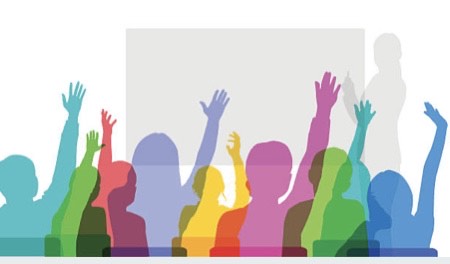 Fahriye OKYAY


TARAKLI ÇOK PROGRAMLI ANADOLU LİSESİ
Yeni Eğitim Öğretim yılında başarılar dileriz.